Lecture 1:Introduction to Ethics
Ethics for the Information AgeThird to Sixth Edition

by Michael J. Quinn

Instructor 
Asst.Prof. Asaad A. Alhija
Course Syllabus1.Introduction to Ethics.  - Definition of  Ethics  - Computer Ethics  - Ethical rules 2. Ethics Philosophical Issues. - Ethics Theories  - Utilitarianism Theory  - Right Theory   - Justice Theory   - Egoism Theory3.Intellectual Property Rights. - Software ownership rights - Software Ownership Terms - Software licenses - types of software licenses
Course Syllabus4.Computer Crimes. - Definition of crime: - Computer role in crime - How fraudsters steal passwords - The concept of informatics crime - Definition of  Computer Crime - Computer crimes by type are classified - Means of crime - Computer Protection - Tags that may indicate that your device is compromised - What should you do if something weird happens while you're online - Some types of hack files
Course Syllabus5.Information Privacy -  Definition of Privacy -  Confidentiality  -  Types of privacy -  Why the Internet is different from other means in relation to privacy - Modern technologies and their impact on information privacy - Protection of information privacy - The most important elements to be taken to provide protection for any information. -Attacks and risks related to information protection operations 6. The Concept of  Plagiarism
1.Introduction to Ethics
It is common knowledge that, throughout the ages, every profession or work practiced by man has its ethics  values which must be adhered to.                  
In this age we often hear about the ethics of the use of knowledge or the so-called (ethics of the profession) and through the label we can conclude that any profession practiced by man has ethics and rules must be adhered to, and from the importance of many universities and scientific institutes began to teach ethics as part of every specialty, for example, the faculty of medicine is studying the ethics of the medical profession and the faculty of education teaches teaching ethics,  etc.
1.Introduction to Ethics
In the last century, the life of nations has begun to change because of the emergence of a new science and a new era, the era of information technology, the age of computers. This science has provided a great service to mankind and has provided a better and easier life in most areas of life and at all levels, between individuals through communication, sending messages, etc., or in the conduct of business as information systems that conduct the work of different companies and organizations. The computer has provided us with a lot of services to talk about. We will mention, for example, the possibility of storing our own files and folders and doing our various work.
1.Introduction to Ethics
After the development of the Internet, we can communicate faster and send different data, our   business from and to anywhere in the world.
If everything we have said so far is beautiful and wonderful as long as we can do everything we need     by computer what's the problem?
The truth that was absent from our minds in the past period is that with all of the services we have obtained from the development of information technology there is a very serious problem accompanied by this development, how do we not hear the crimes of a number called "computer crimes" occurring in the world by criminals of the type (The criminals of the computer)
1.Introduction to Ethics
This has been hacked his device and tampering with its contents and to see the privacy of his program was stolen and selling, and this institution has been hacked the of their database and knowledge of secrets and the destruction of their database  and a country  has been revealed secrets, and in this bank has been stolen a number of customer balances and many examples can not                                        
                                                                  be limited.
1.Introduction to Ethics
Here are questions that are starting to arise:
•	  How do we protect our files stored in the computer from spies and intruders?
•	  How do we protect our money, actions and ideas from thieves?
•	  Are there laws that protect our private data scattered everywhere?
•	  If these laws exist, are they capable of doing so?
1.Introduction to Ethics
•  Are protection programs sufficient to protect the rights and privacy of individuals, institutions and      
countries?                                                                
•  What is the best way to protect the rights and privacy of individuals, institutions and countries ?
Objective of the study  :  teaching our students and anyone who uses any kind of modern technical devices of all kinds (computers, mobile phones, etc.) in general, and who deals with the computer in particular whether he is a regular user of the computer or specializes in it, the ethics of this profession and the positive effects it leaves commitment to this ethics.
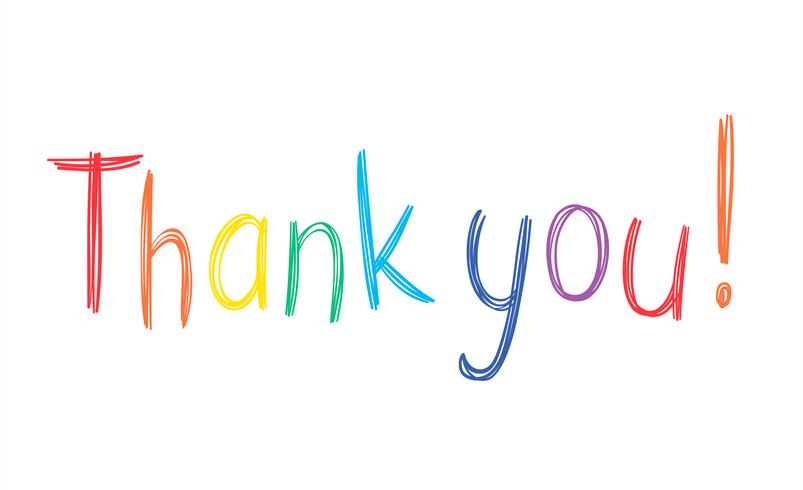 4-11